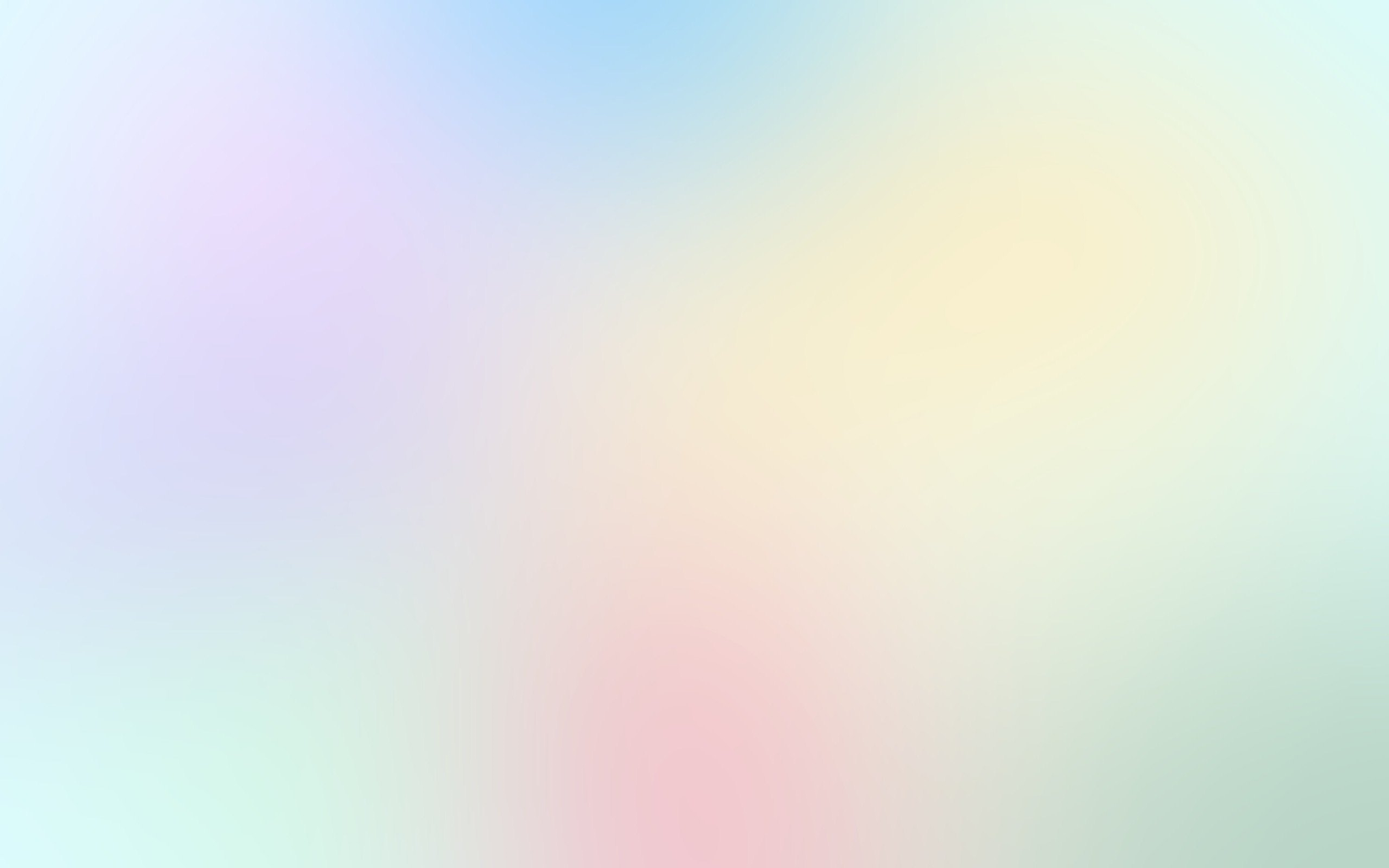 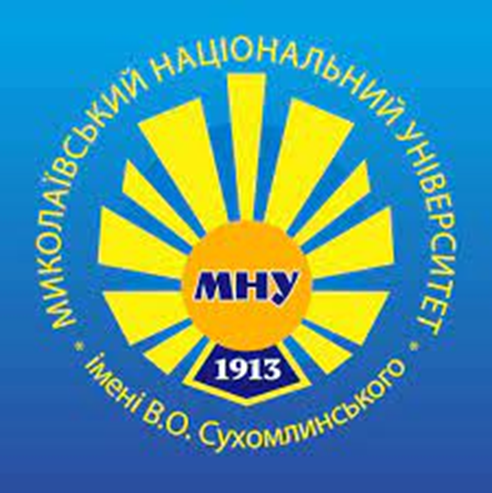 Миколаївський національний університет 
імені В. О. Сухомлинського
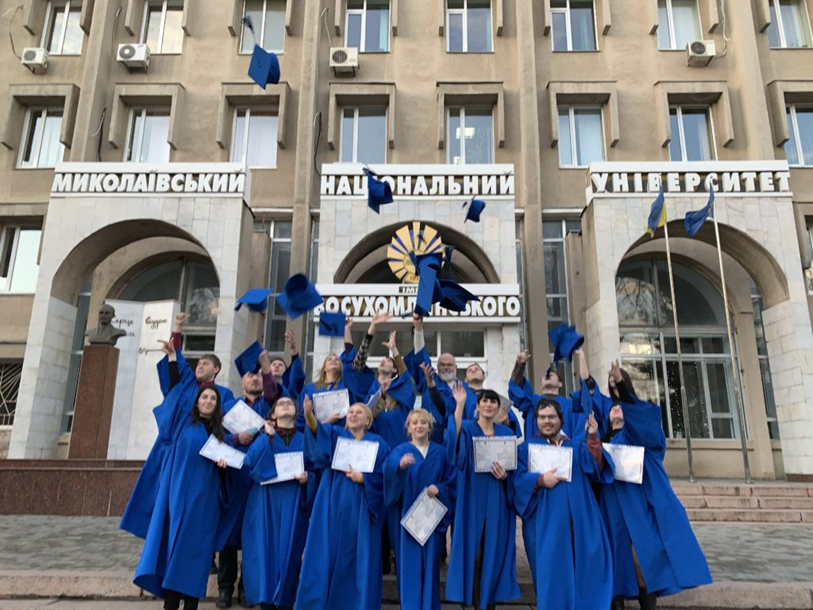 Наші контакти:

Сайт ‑ http://mdu.edu.ua

Приймальна комісія (0512) 76-89-99
                                    050 157 51 31
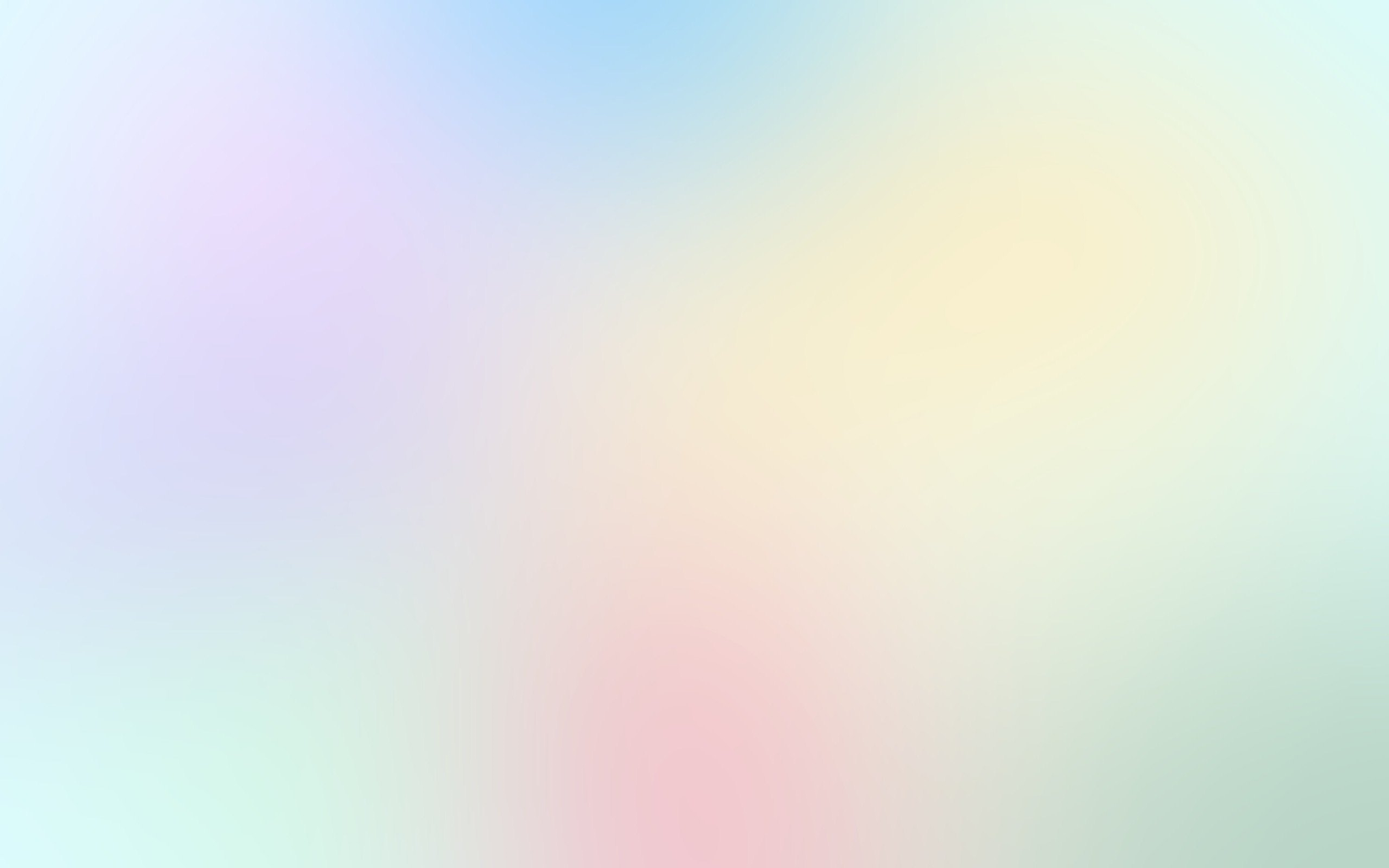 У 2023 році університет запрошує на навчання на перший (бакалаврський) рівень вищої освіти за спеціальностями:
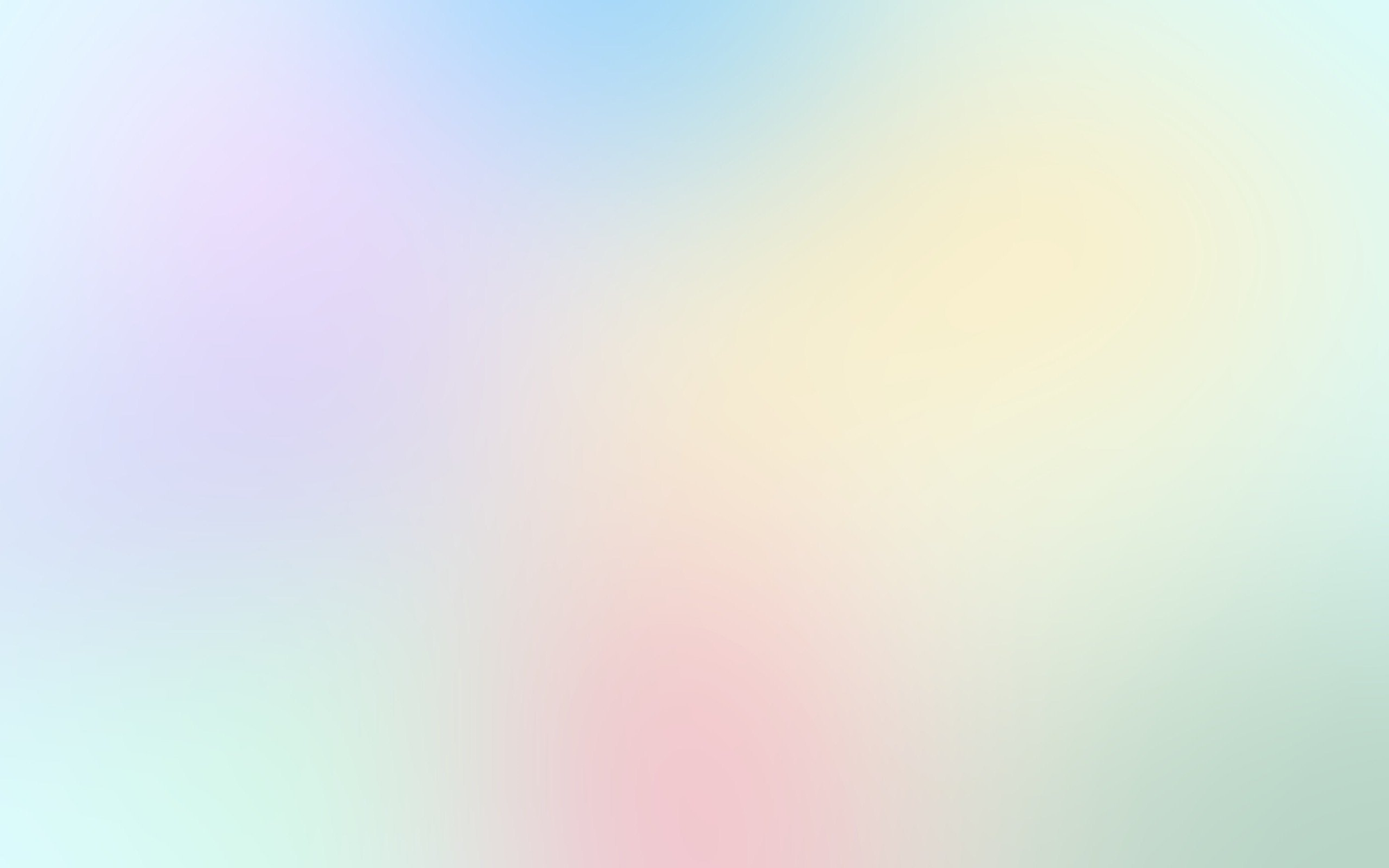 У 2023 році університет запрошує на навчання на другий (магістерський) рівень вищої освіти за спеціальностями:
У 2023 році університет запрошує на навчання на третій (освітньо-науковий) рівень вищої освіти за спеціальностями:
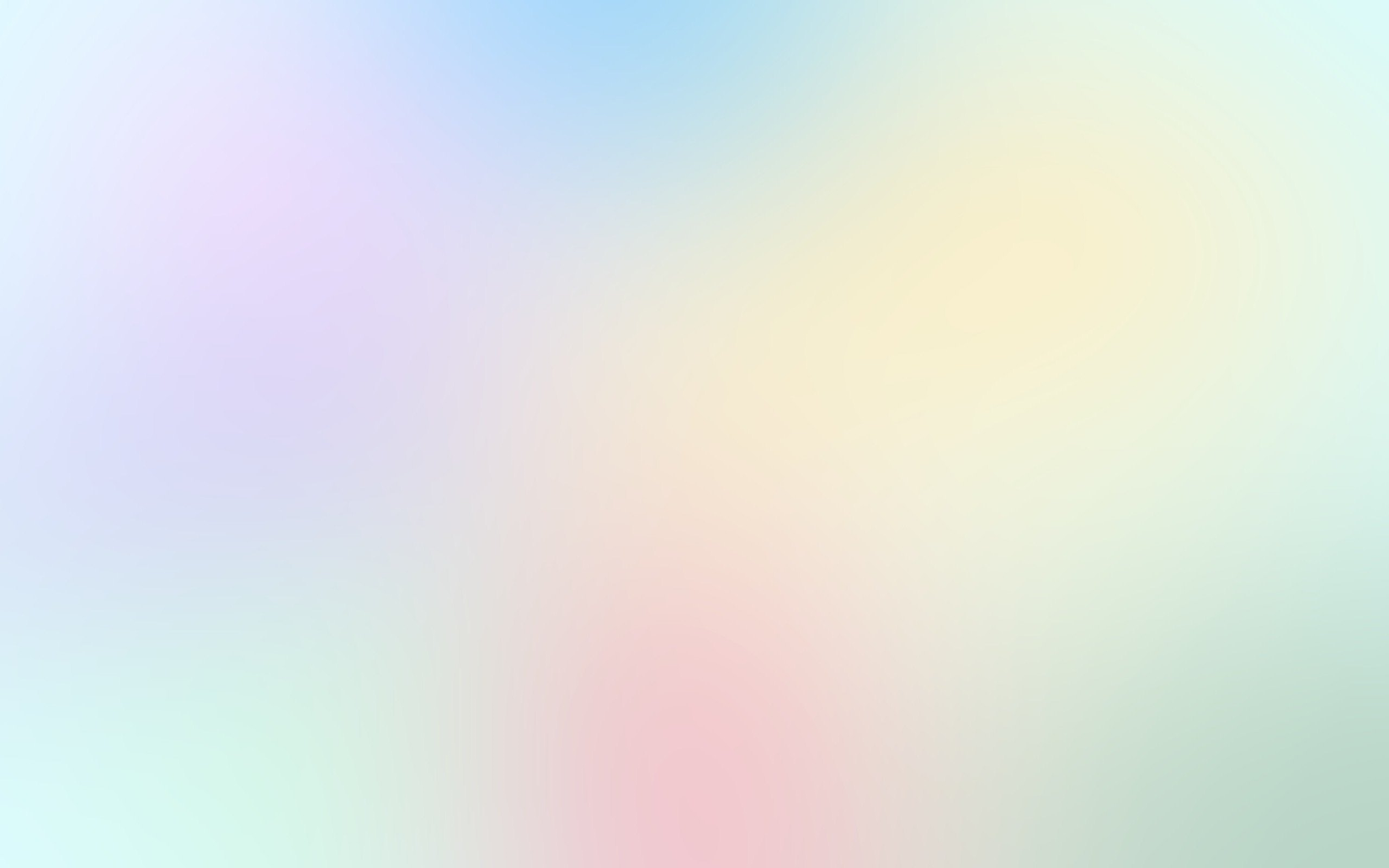 Термін навчання:

Бакалавр – 3 роки 10 місяців (на базі повної загальної середньої освіти);

Магістр – 1 рік 4 місяці (для фахівців з базовою вищою освітою).
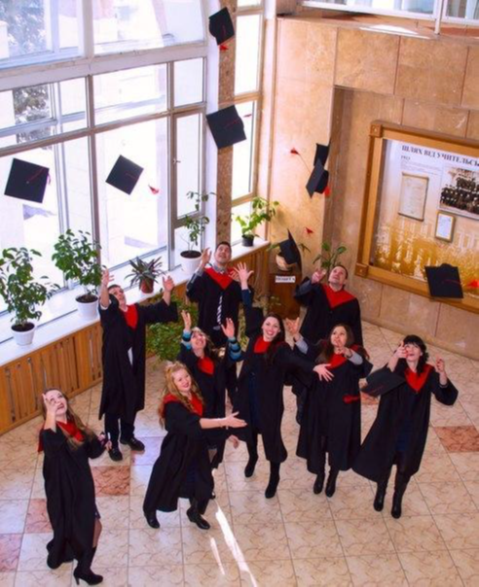 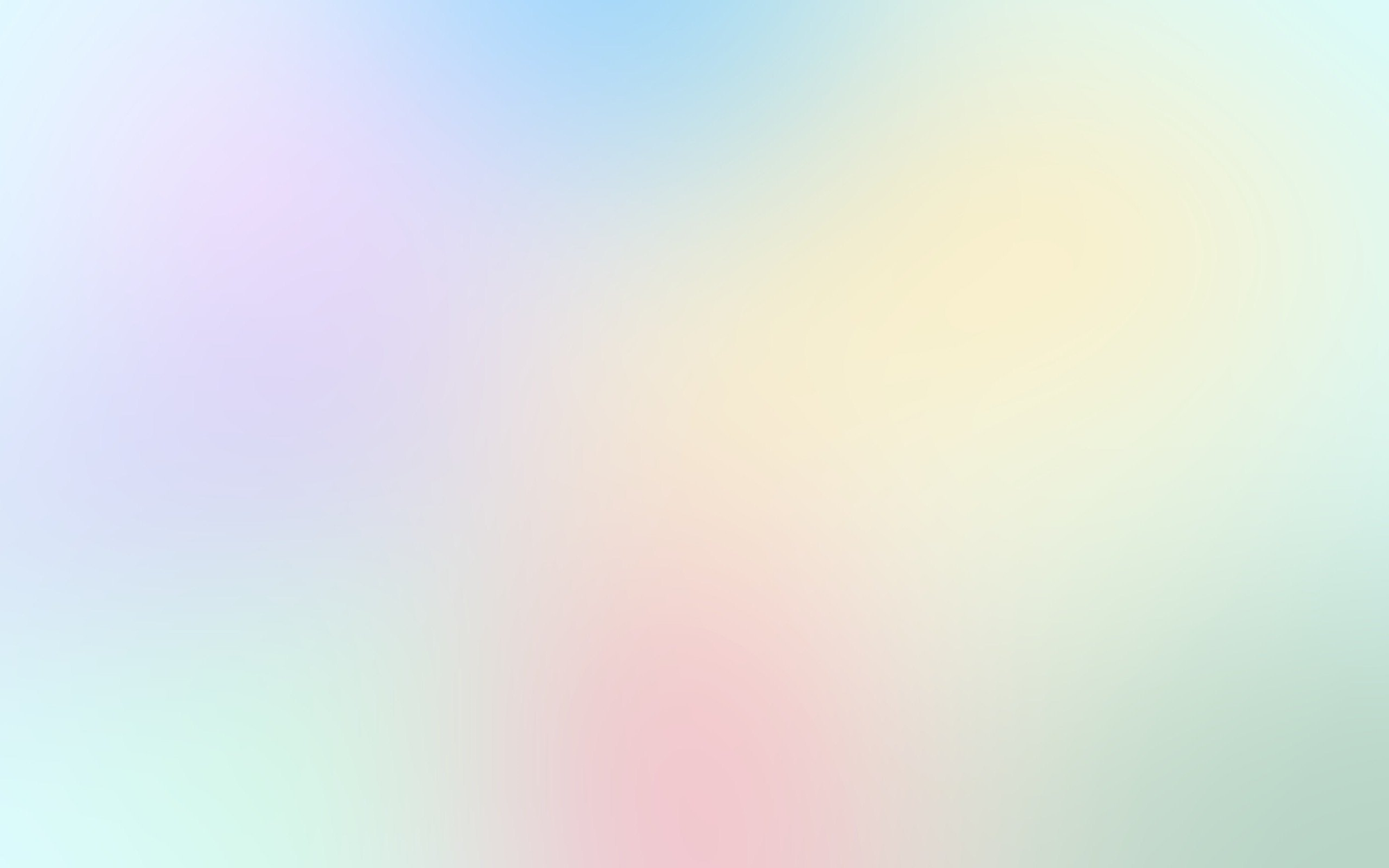 ПЕРЕЛІК
спеціальностей, яким надається особлива підтримка
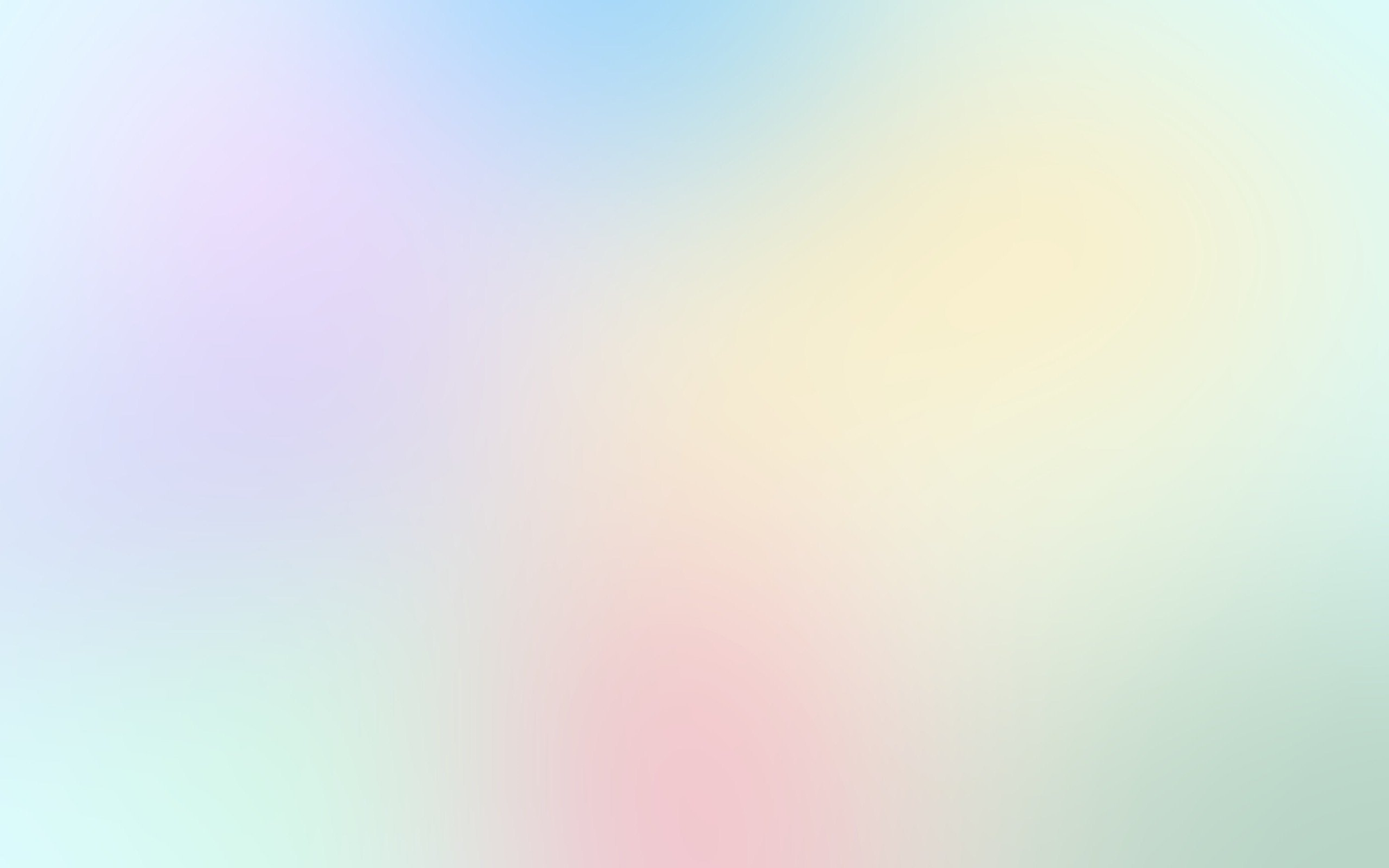 Складання національного мультипредметного тесту (НМТ) 
Комп’ютерний тест для вступу на перший курс закладів вищої освіти України. Учасники проходитимуть тестування з двох обов'язкових предметів, а також одного з предметів на вибір:
                                                          Обов’язкові предмети
Українська мова
Математика
Предмет на вибір з переліку
Історія України
Іноземна мова (англійська, німецька, французька, іспанська)
Фізика
Біологія
Хімія

З 3 квітня до 3 травня 2023 року триватиме реєстрація учасників національного мультипредметного тесту.
Для всіх охочих зареєструватися в НМТ підготовлено відеоінструкцію, у якій вступники дізнаються про те, на що варто зважати під час реєстрації, аби через 7 днів мати змогу сформувати у персональному кабінеті сертифікат учасника НМТ 2023 року.

Проведення НМТ  05.06 – 23.06 , додаткова сесія 11.07- 24.07
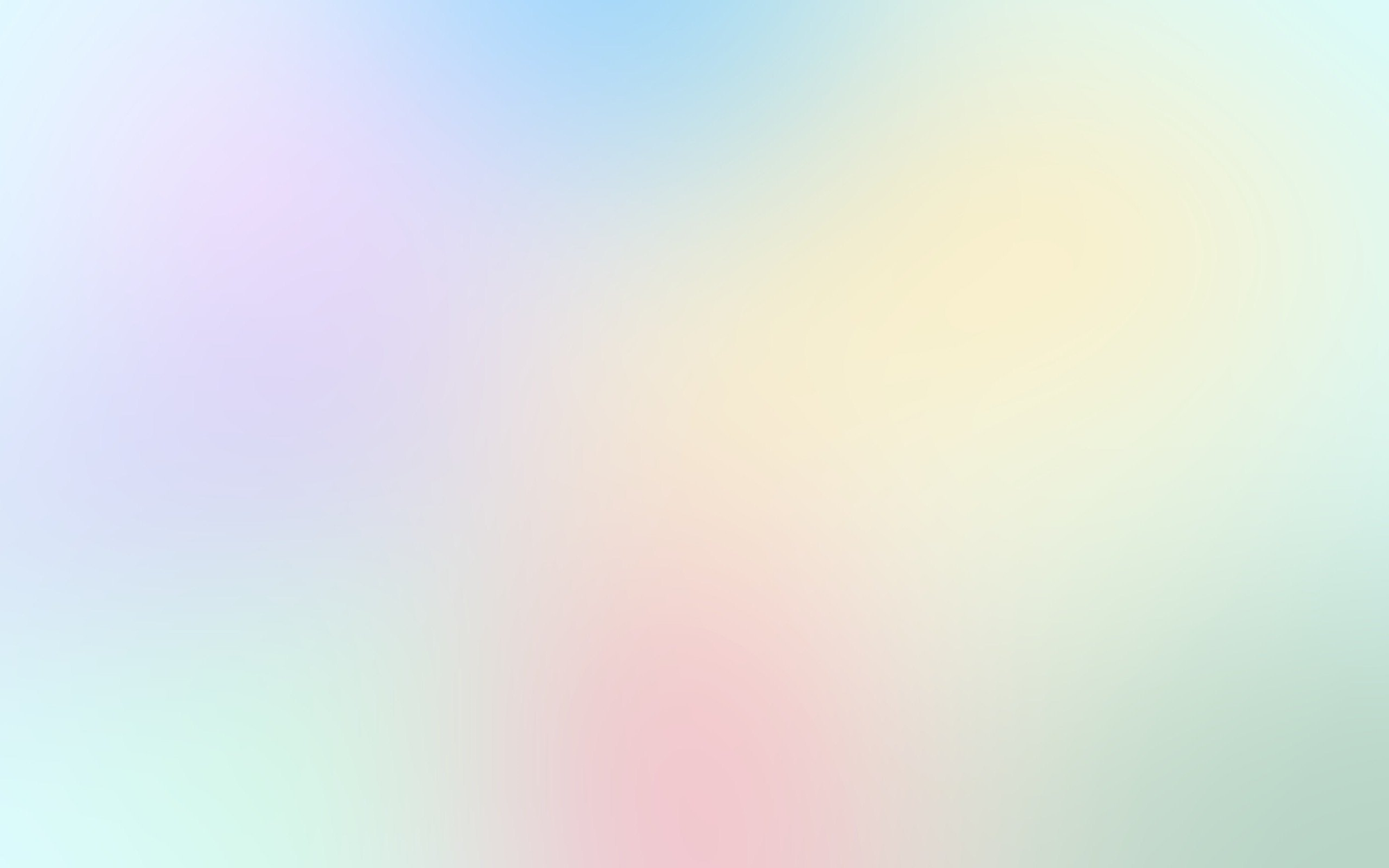 Для вступу на перший курс для здобуття ступеня бакалавра на основі повної загальної середньої освіти за денною та заочною формами здобуття освіти:
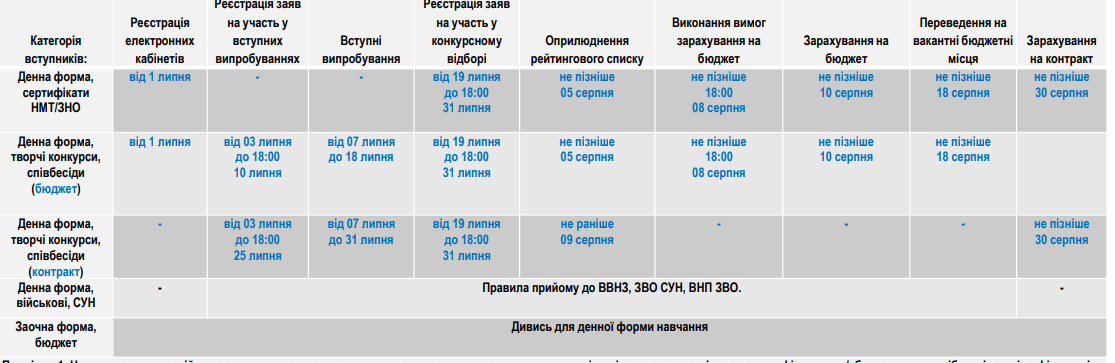 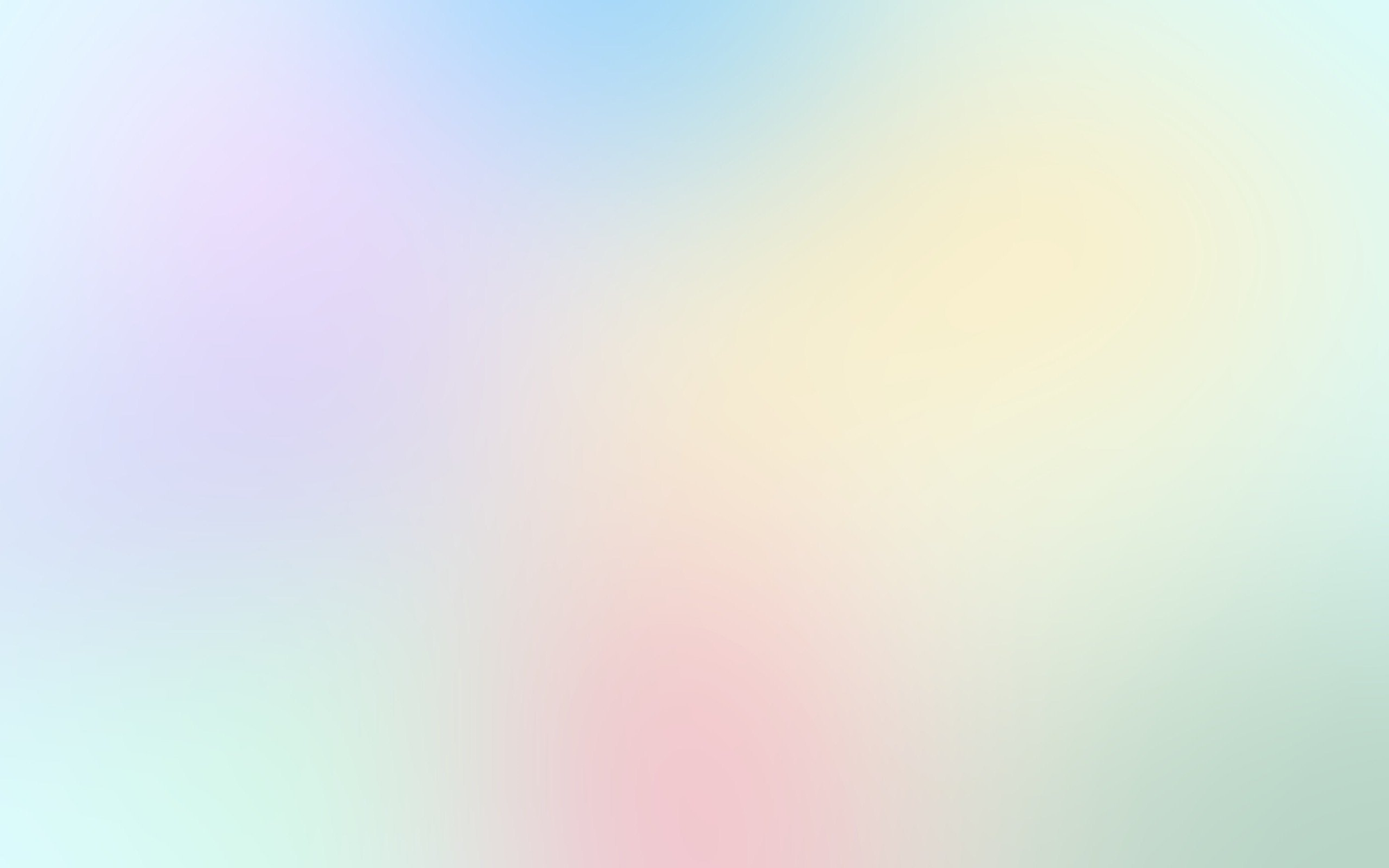 Для вступу на  навчання для здобуття ступеня магістра:
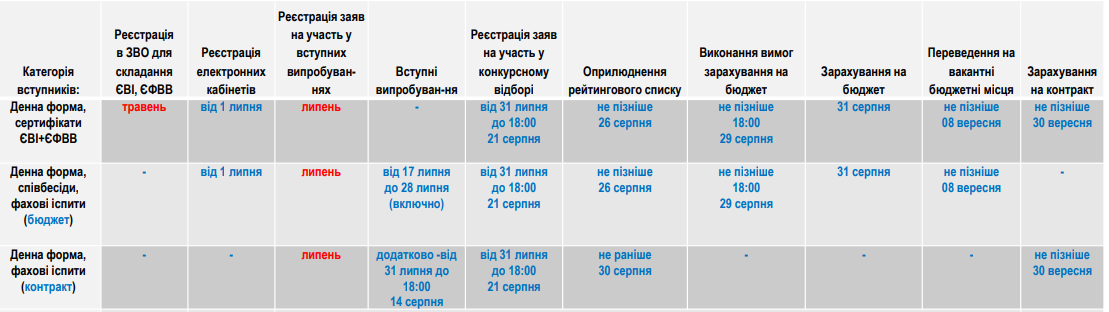 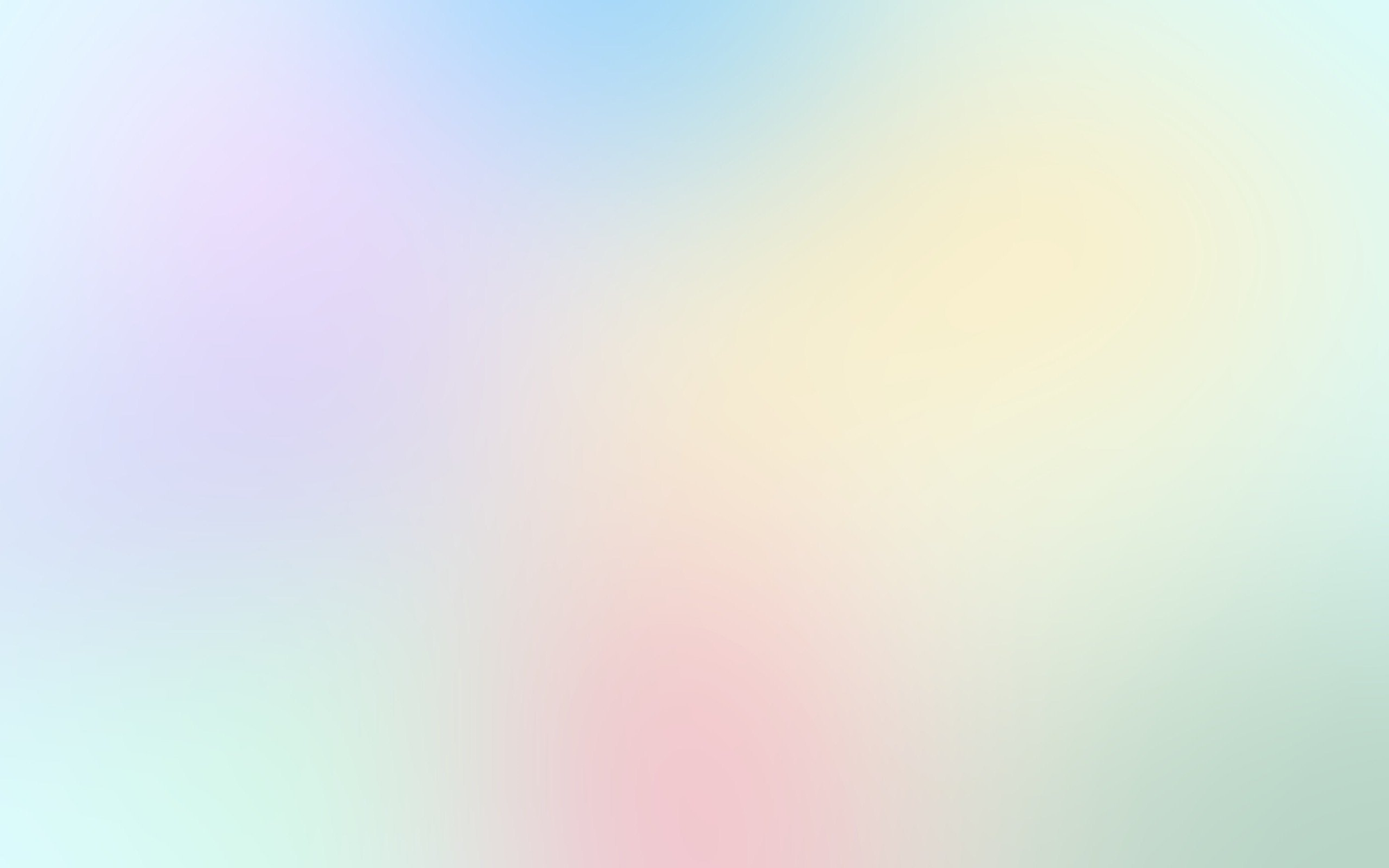 Вступ до магістратури на основі бакалавра
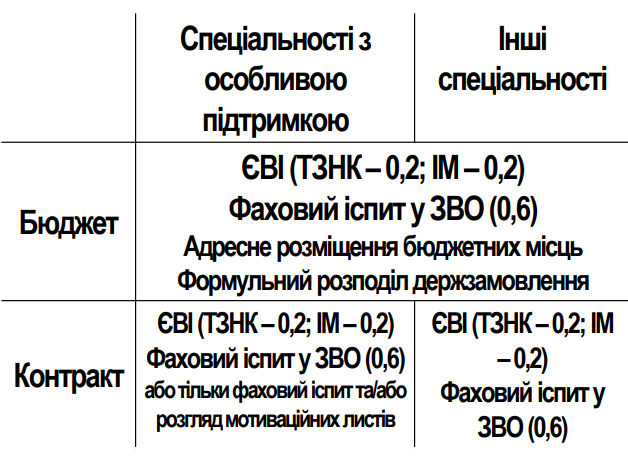 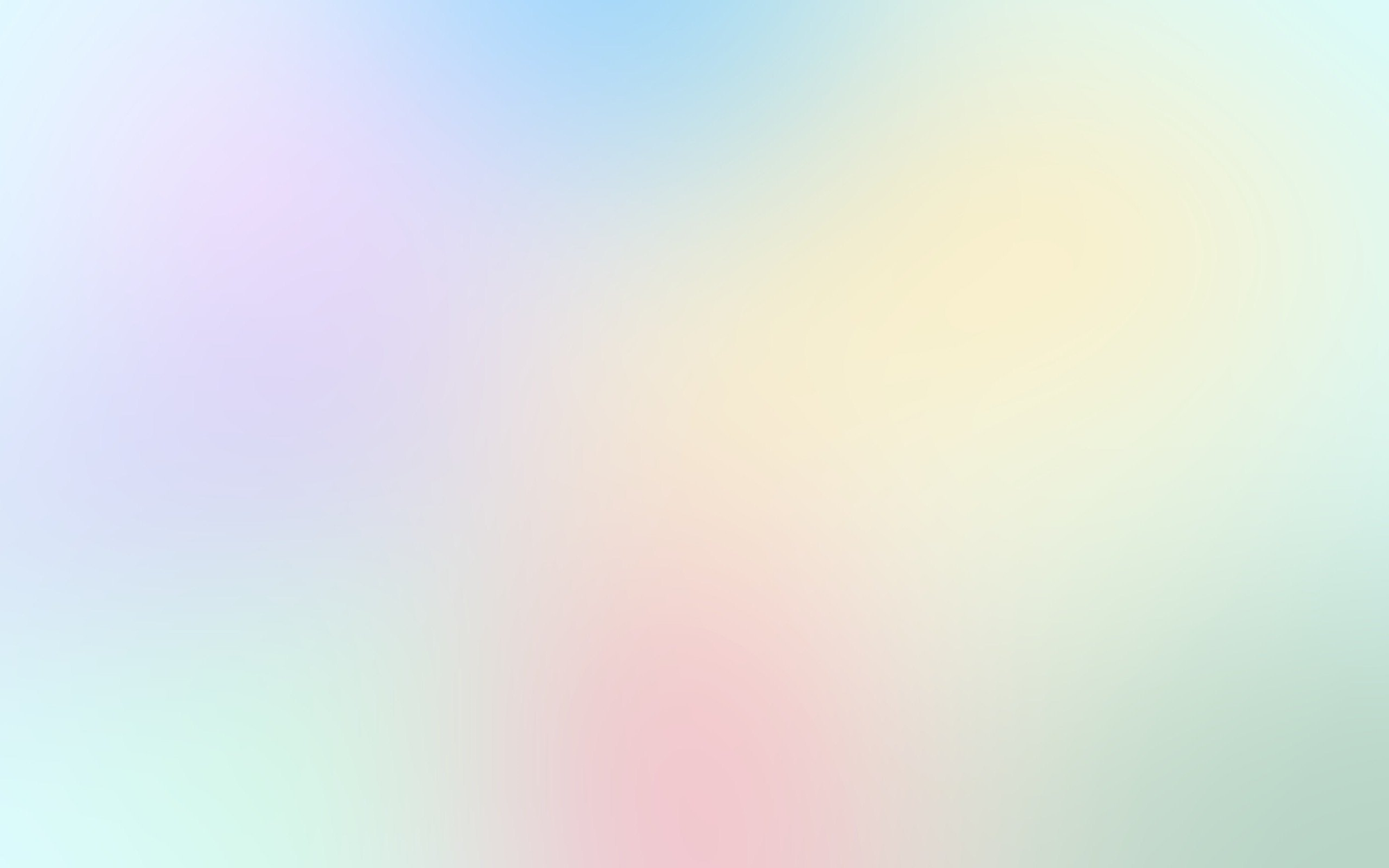 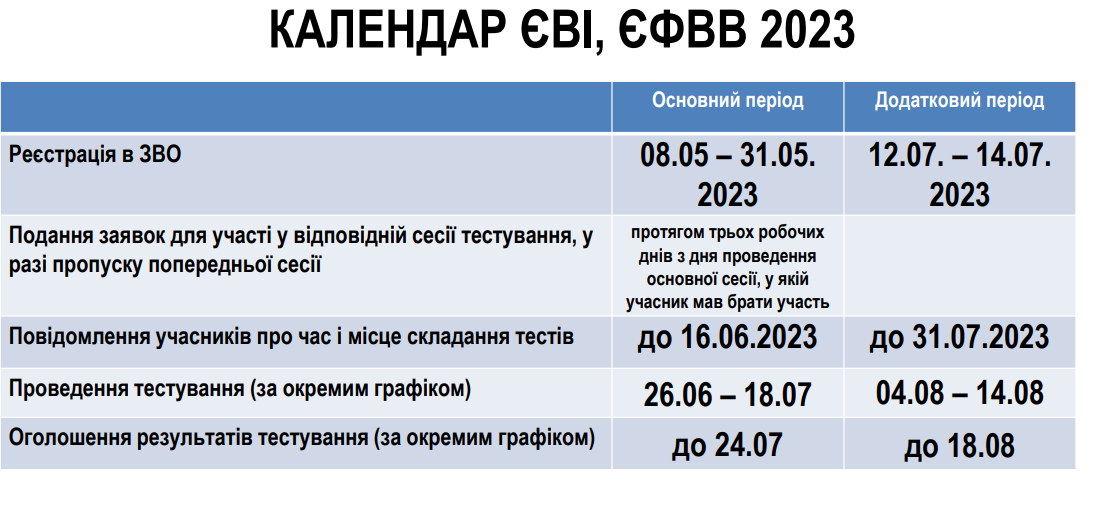 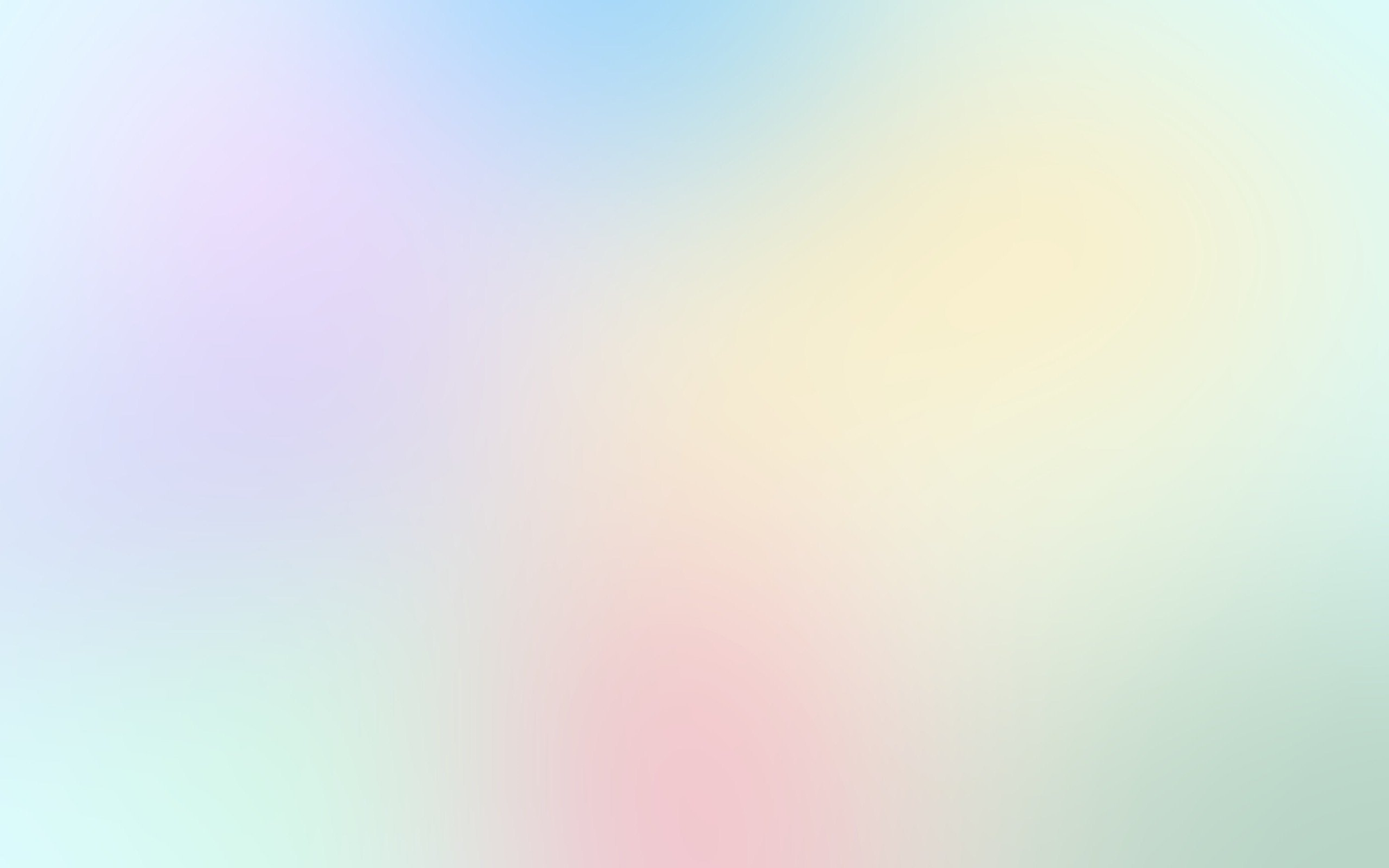 ОСОБИСТІ ЕЛЕКТРОННІ КАБІНЕТИ
Реєстрація особистих електронних кабінетів розпочинається 1 липня на вебсайті за адресою https://vstup.edbo.gov.ua/, працюють до 30 листопада

Для осіб, які не мають сертифікатів ЗНО/НМТ при реєстрації вказуються тип та номер (серію та номер) документа, що посвідчує особу, або реєстраційний номер облікової картки платника податків (РНОКПП)

Подання через е/кабінети двох типів заяв: на участь у вступних випробуваннях та конкурсному відборі
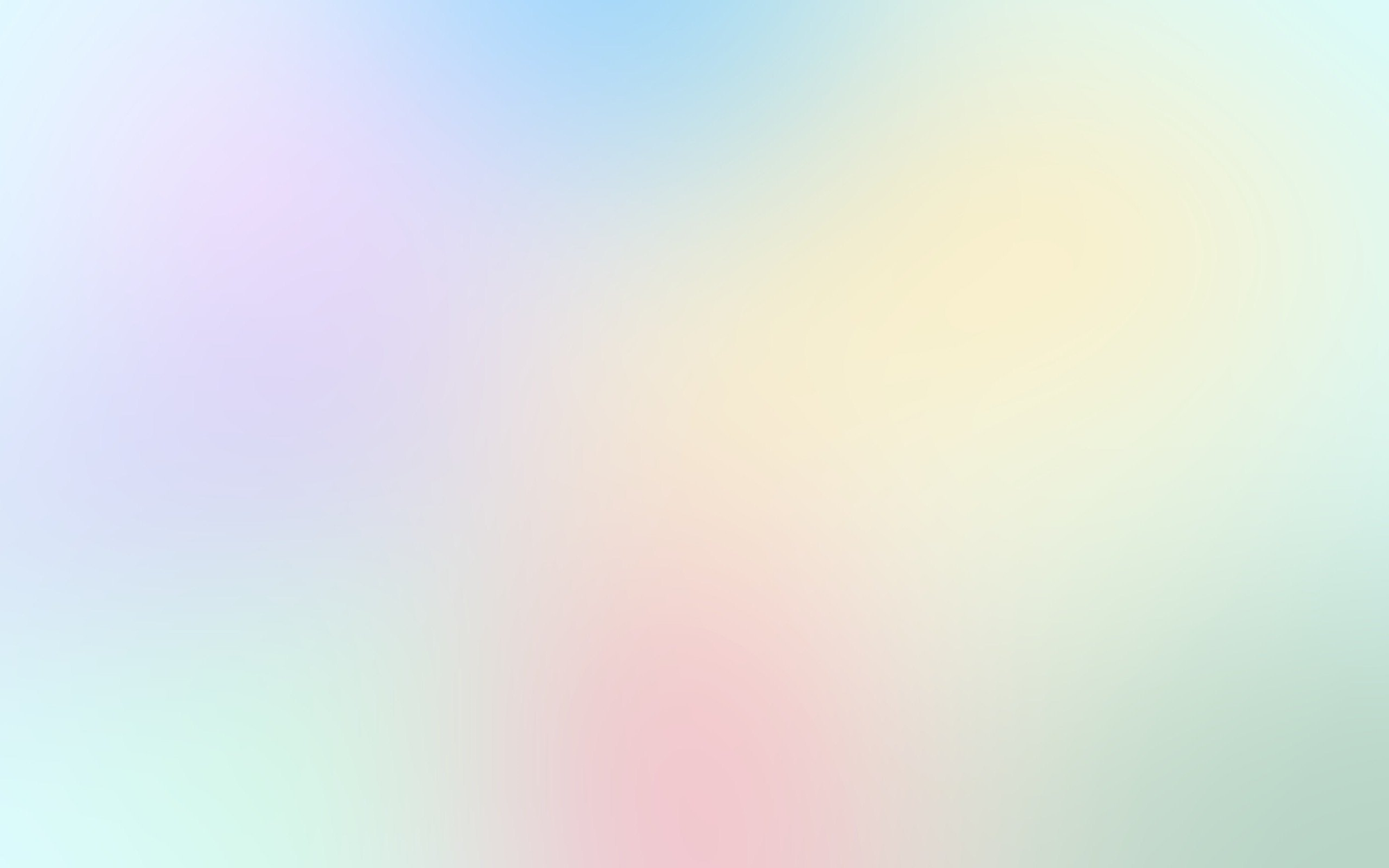 ПОРОГИ

1) 100 балів з предмету НМТ, складової ЄВІ, ЄФВВ – не менше
10% тестових балів

2) Вступ та переведення на бюджет: КБ не менше 130 балів,
виняток – діти загиблих захисників України
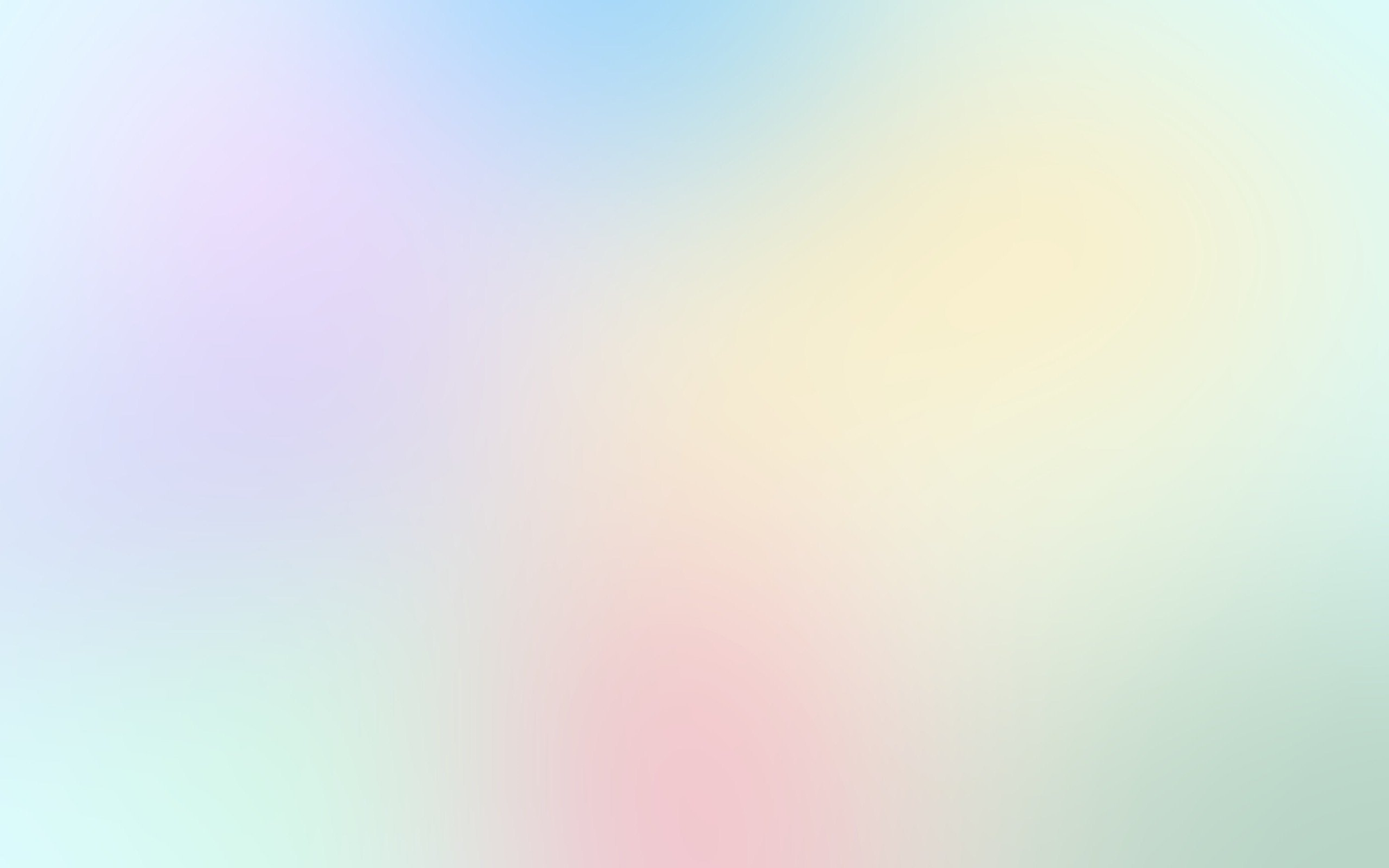 Перелік документів що подаються в університет:

Заява (електронна або паперова)
Документ, що посвідчує особу та громадянство
Військовий квиток або посвідчення про приписку – для військовозобов'язаних
Документ державного зразка про раніше здобутий освітній ступінь і додаток до нього
Чотири кольорові фотокартки розміром 3 х 4
Результати НМТ або сертифікати зовнішнього незалежного оцінювання від 2020, 2021, 2022 років
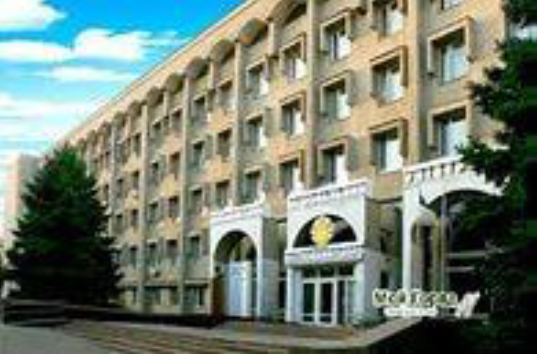 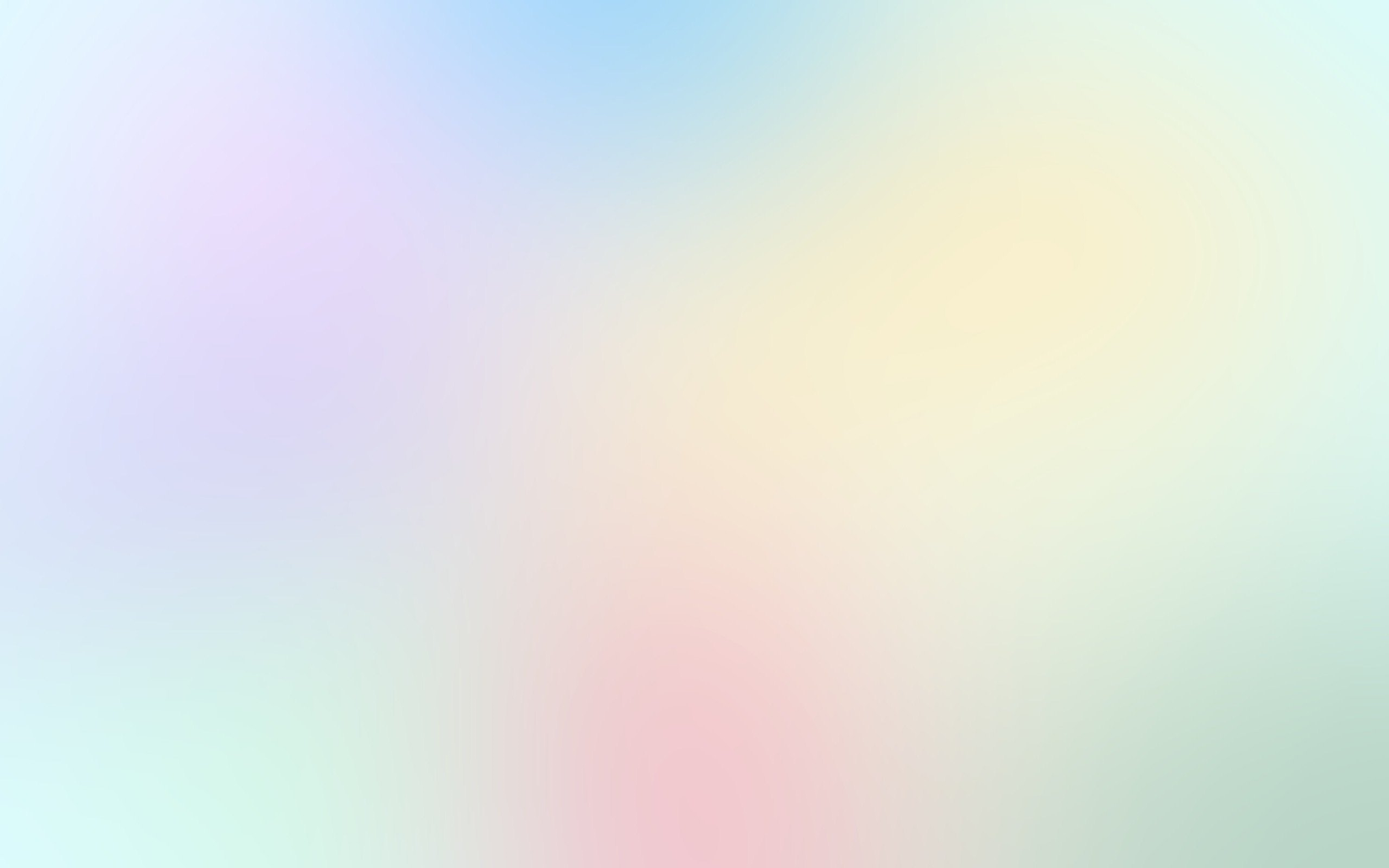 Порядок роботи приймальної комісії

понеділок: 8.30 - 17.00	
вівторок:    8.30 - 17.00
середа:       8.30 - 17.00	
четвер:       8.30 - 17.00
п'ятниця:    8.30 -17.00	
субота :     09.00 -15:00
неділя: вихідний 
обідня перерва: 12.00 - 12.45
Наші контакти:

Сайт ‑ http://mdu.edu.ua

Приймальна комісія                                               (0512) 76-89-99

Відповідальний секретар приймальної комісії 
Цвях  Ольга Олександрівна                                   050 157 51 31